POTENCE
Izdelala: Simona Štupica, prof. ma - te
POTENCE
Potenca je sestavljena iz stopnje in osnove. 






Osnova pove, katere faktorje množimo.

Stopnja pove, kalikokrat množimo osnovo.
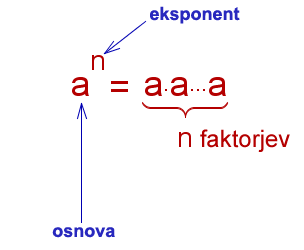 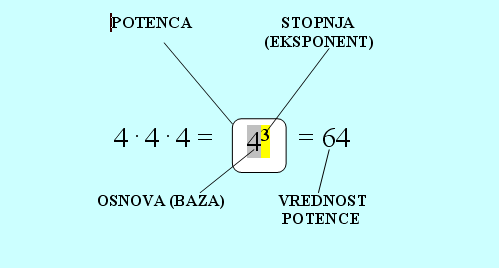 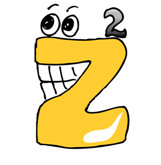 Pravila potenciranja
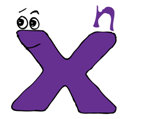 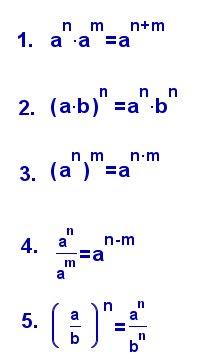 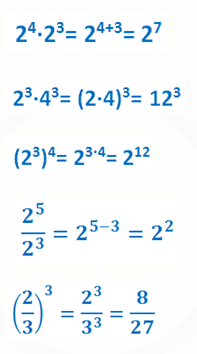 Zapomni si!!
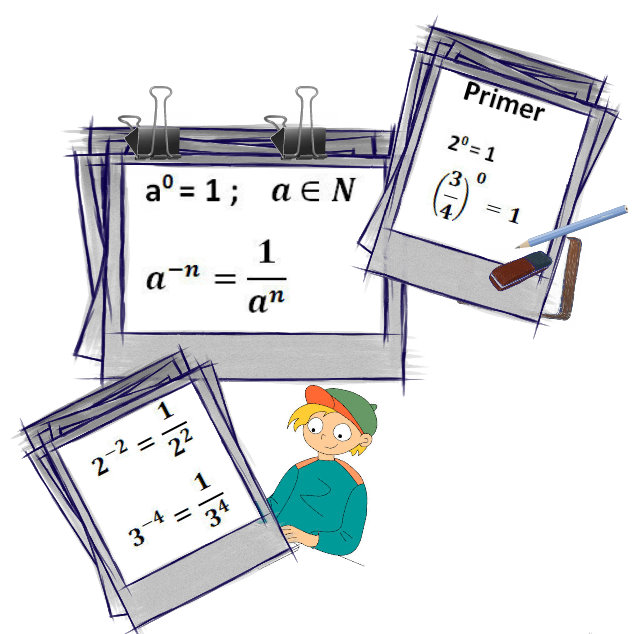 PRIMERI
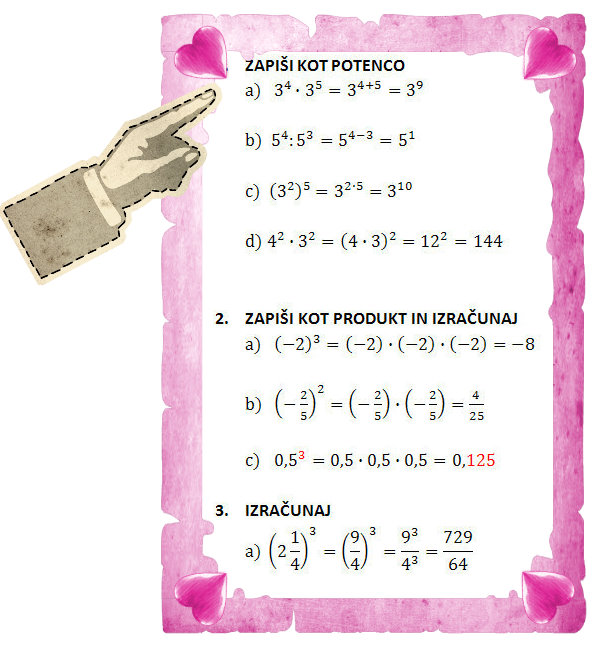 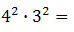